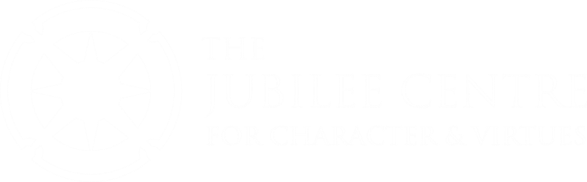 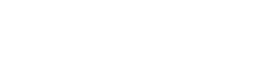 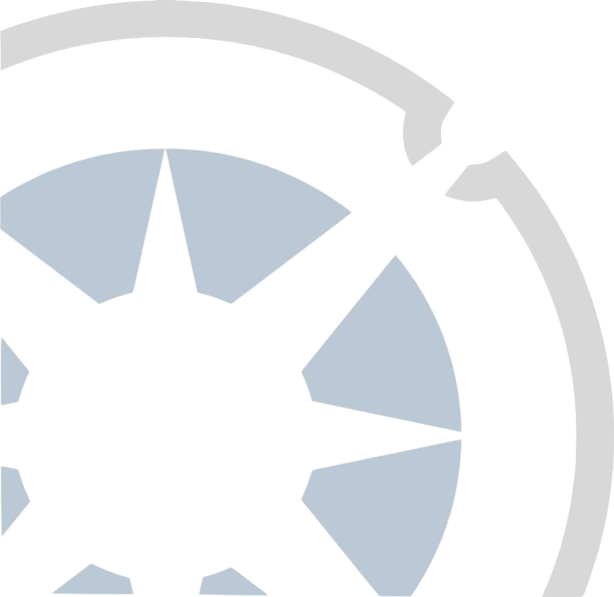 Character Education
In Primary Schools
Dr Tom Harrison
Director of Education
Jubilee Centre for Character and Virtues
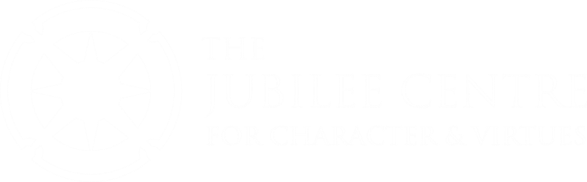 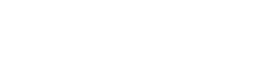 Thank You Film Awards
Lollypop Lady:

www.youtube.com/watch?v=sLzQiwPEuk8
[Speaker Notes: Show some of the work we do at the centre – more applied
TYFA – focus on gratitude
Gratitude – health and wellbeing – give thanks / give back – happier and better life satisfaction 
Positive Psychology – try to grow it
Films – close focus – who or what grateful for – have to think carefully and spent time as a film
Encourage – local heroes – everyday thanks – people we sometimes miss]
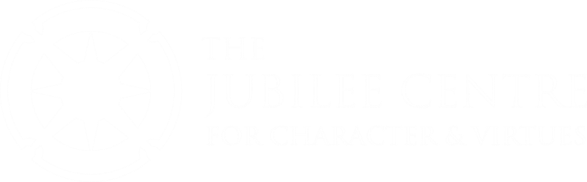 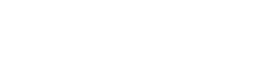 ‘The Function of Education is to teach one to think intensively and to think critically. Intelligence plus character, that is the goal of true education’
Martin Luther King
[Speaker Notes: How do we balance both?]
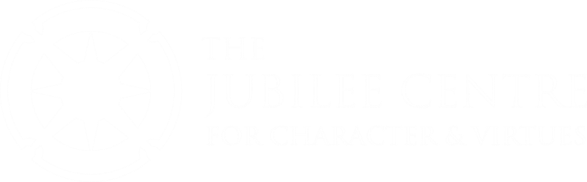 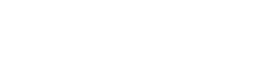 Schools of Character Report
[ 						]
All schools should enable students to become good persons and good citizens, able to lead good lives, as well as to be ‘successful’ persons.

However, it is important that the character education is intentional, planned, organised and reflective, rather than assumed, unconscious, reactive and random.
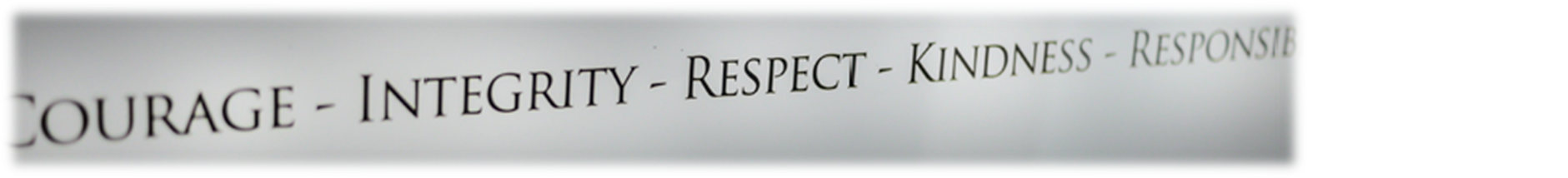 [Speaker Notes: Explicit and implicit
Taught and caught
Show – intentional
Does not have to be – some school – just feel it in the walls
Many free schools – core focus]
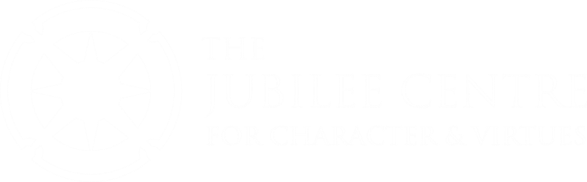 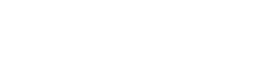 Caught Approaches
Values driven schools
Partnership with parents and community
Assemblies
Service Learning
Special programmes – e.g. Forest Schools

‘The single most powerful tool you have to impact a student’s character is your own character’
[Speaker Notes: Inspiration – activity / experience / reflection
Service learning – habits – critical reflection
So many opportunities at schools – sports, drama, eco, forest schools etc – question is are you capturing the character building opportunities
Character coaching (different from teaching) more facilitating - encouragement / role modelling etc]
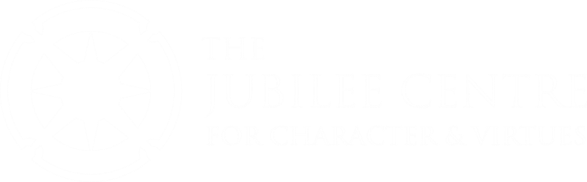 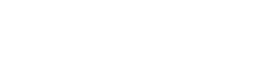 Primary Taught Approaches
Programme of Study
4-11 year olds
Focus on a key virtue each term
Virtue Knowledge 
Virtue Reasoning
Virtue Practice
[Speaker Notes: No blueprint – hope schools will adapt
Full programme – returns to virtues each year reception to year 6
Encompasses Citizenship, PHSE, Careers
Starts with what we want to be and become – and then looks at the issues and the themes – so not seen as external to them. 
What sort of person to you want to be – not just think and do…]
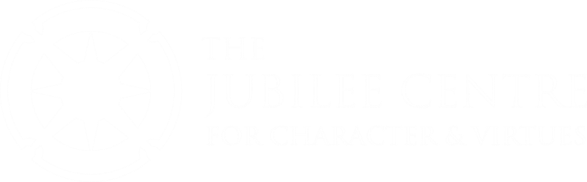 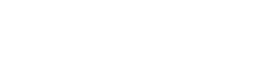 Virtues
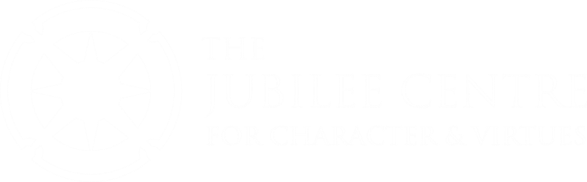 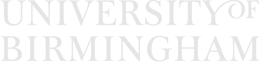 The Caterpillar Process
[Speaker Notes: 5 stages – caterpillar]
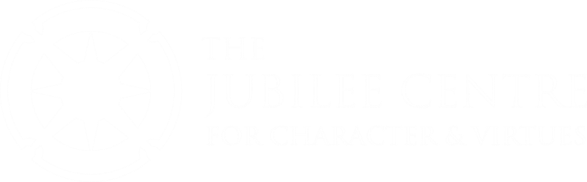 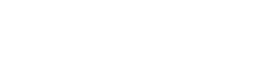 The Knightly Virtues
Educating character through stories
Virtue Literacy
Controlled Trial
Years 5 and 6
10 Stories + supporting materials
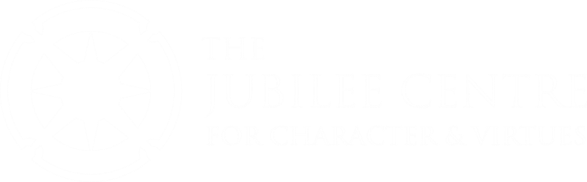 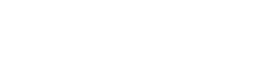 www.youtube.com/watch?v=f39TLJj-xL8
Knightly Virtues Film
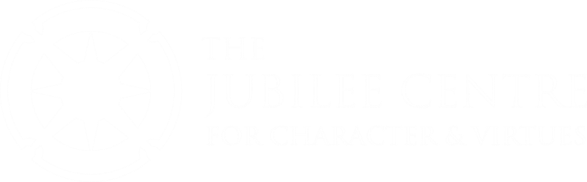 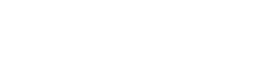 Teaching Character Through the Curriculum
Science, Maths, English + other subjects
Virtues for Transition Stage
Narratives based
Explore the grey areas – dilemmas
Virtue Knowledge

Virtue Toolkit – Definition of virtue terms and their real life application. Children to think about these virtues in their own life.
Virtue Practice

Through reflective practice children make a specific and realistic ‘I WILL’ target based around the primary virtue. Targets are achievable and meaningful to the child.
Virtue Reasoning

Children show virtue reasoning by comparing and contrasting primary and secondary virtues. Critical engagement through narratives leading to discussions and written feedback.
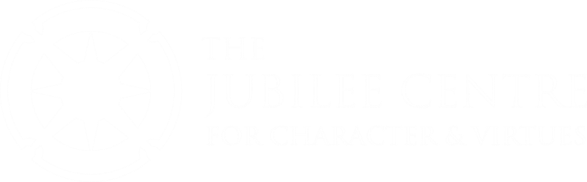 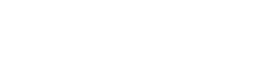 Thank You Film Awards
Daddies
www.youtube.com/watch?v=VOpeOdae1A0
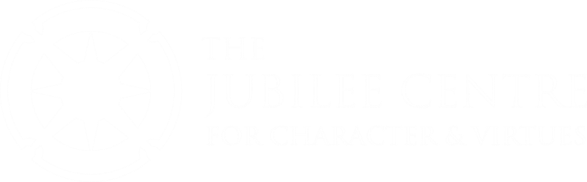 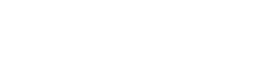 Thank You Letter Awards
Annual Contest
£50 prize fund for schools that participate
Free letter templates
Closing date – 21st March
Schools Gratitude Day – 21st May